Colorado: Addressing Affordability through Rate Review
Debra Judy
Jan. 23, 2014
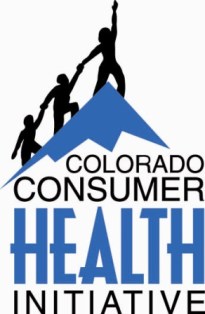 Colorado Rate review
Colorado FAIR Act passed in 2008
Requires prior approval of health premium rate increases
Standard for Rate Review
Excessive
Inadequate
Unfairly Discriminatory

3 Federal Rate Review Grants 
Add actuarial staff
Develop more consumer friendly website
Conduct consumer outreach
Enhance health pricing transparency
Consumer Savings
Colorado Rate Review Timeline
CCHI’s Role in Rate Review
Filed comments on rate increases with the Division of Insurance
Issues highlighted:
Combined impacts of multiple year rate increases
Lack of justification for trend projections
Profit in relation to proposed increase 
Access to “confidential” information
Successes
Golden Rule Proposed 24% Rate increase (Aug. 2013)
Denied. Tried to make almost all rating information confidential.


CIGNA Proposed 24% Rate Increase Denied (Aug. 2012)
Denied. Raised some consumers premiums by as much as 75%. Also attempted to create a separate rating area for mountain regions in Colorado, with a 34% average increase.
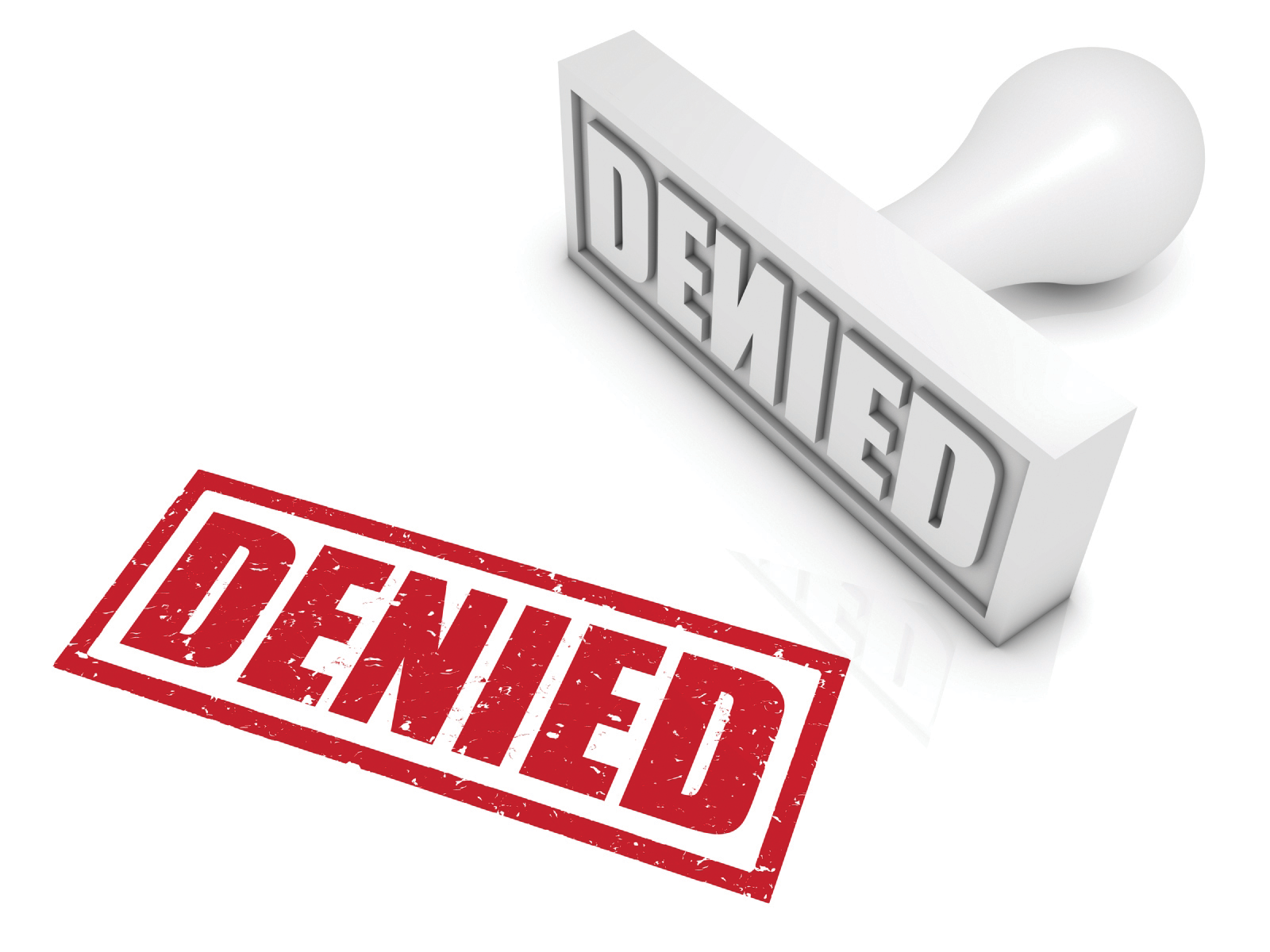 Challenges & Opportunities
Learning Curve
Length of filings
Need for actuarial support
Timing
Colorado rates now filed at the same time 
30 day comment period
Behind the scenes negotiations
Partnering with DOI
Provide website feedback
Helped develop consumer friendly disposition letters and language explaining DOI decisions
Sharing educational and presentation materials 
Weekly updates on open policy filings
Engaging Consumers
Media Outreach 
Messaging
Reduce waste
Increase transparency
More accountability
Public education efforts
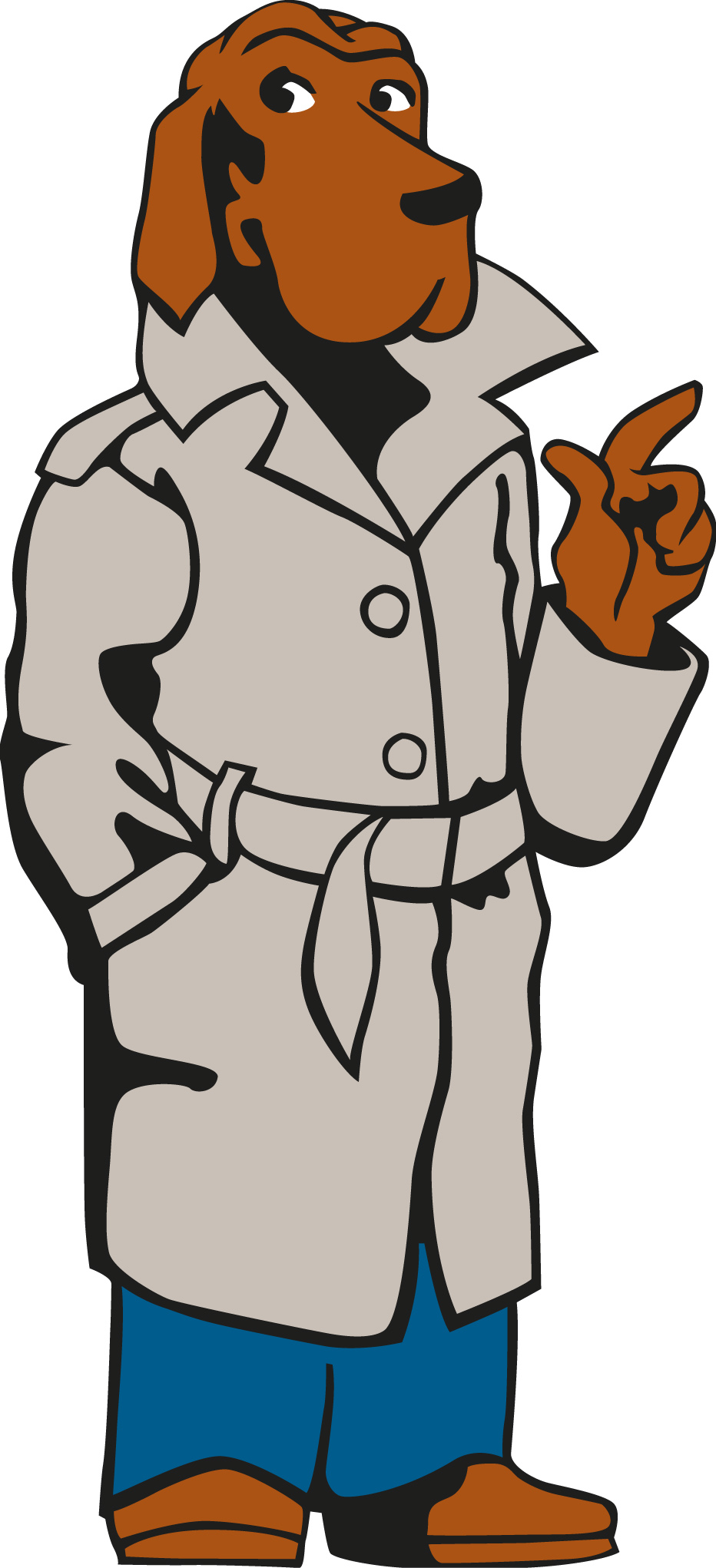 Media Outreach
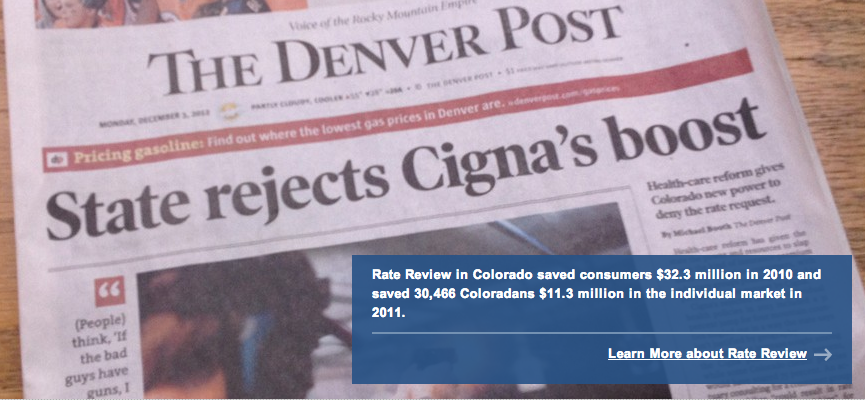 SOCIAL MEDIA: Rate Review is Sexy
Think #RateReview is boring? It saved CO consumers more than $11 million last year. Now that’s sexy! #cohealth
Fed up w/huge health insurance rate hikes? Tell DOI @DORAColorado #RateReview
Coloradans like you are speaking up about unreasonable health insurance rate hikes; we can use #RateReview to stop that practice. 
Health insurers should do all they can to negotiate low rates & improve plan quality for CO consumers. #RateReview
Let’s use #RateReview to hold insurers accountable for cutting waste and prioritizing prevention.
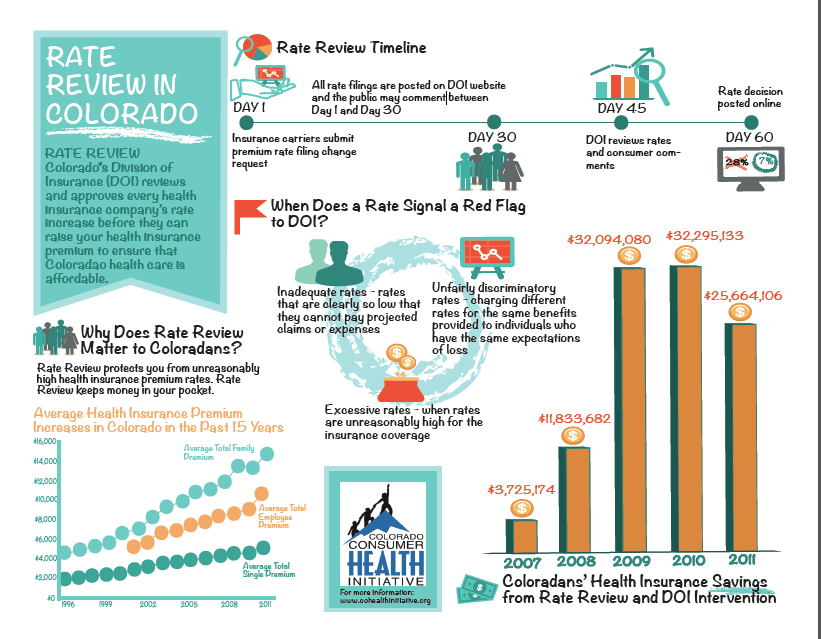 The Vision for the Future
Increased transparency for consumers
Public hearings
Consumer notification of proposed rate increases 
Evaluate plans for cost containment and quality improvement as part of rate review
additional Resources
Consumer’s Union (2011). An Advocate’s Guide to Health Insurance Rate Hikes.http://consumersunion.org/wp-content/uploads/2013/02/Consumers_union-health_insurance_rate_review_toolkit.pdf
OSPIRG Foundation (2013). Advancing Accountability: Cutting Health Care Waste. http://ospirgfoundation.org/sites/pirg/files/reports/OSPIRG%20Foundation%20Advancing%20Accountability%20report.pdf
Questions?
Debra Judy
djudy@cohealthinitiative.org
303-839-1261